Online Audiovisual Catalogers
ALA Annual • 2016 June 24 • Orlando, Florida
Cataloging Videorecordings Defensively:
“When to Input a New Record” in the Age of DDR
Jay Weitz
Senior Consulting Database Specialist
Data Infrastructure and WorldCat Quality Management, OCLC
[Speaker Notes: Cataloging Videorecordings Defensively:  “When to Input a New Record” in the Age of DDR

Online Audiovisual Catalogers
ALA Annual • 2016 June 24 • Orlando, Florida

Welcome.  This presentation is based upon a more general “Cataloging Defensively” Webinar that I presented twice in October and November 2010 as well as two format-specific presentations, one for Maps and one for Sound Recordings, created in 2016.  Given its 2010 date, the original and more general presentation was heavily oriented toward AACR2 rather than RDA and did not get into too many bibliographic-format-specific issues.  I hope you will find this updated and more Videorecording-specific presentation useful.

Please understand that the “Cataloging Defensively” presentations are not intended to serve as cataloging workshops, per se, but are designed to give some background to how OCLC’s Duplicate Detection and Resolution (DDR) software deals with bibliographic records, both generally and for the specific bibliographic format in the title.  They should help catalogers use MARC 21 and the instructions in both RDA and AACR2 to the best advantage in making sure that DDR performs appropriately when encountering a record that is legitimately unique according to the descriptive conventions.]
Cataloging Videorecordings Defensively:  Introduction
When to Input a New Record
OCLC Bibliographic Formats and Standards (BFAS), Chapter 4
http://www.oclc.org/bibformats/en/input.html

Differences Between, Changes Within:  Guidelines on When to Create a New Record
ALA’s Association for Library Collections and Technical Services (ALCTS)
http://www.ala.org/ala/mgrps/divs/alcts/resources/org/cat/differences07.pdf

OCLC’s “Cataloging Defensively” Page
http://www.oclc.org/events/cataloging-defensively.en.html
[Speaker Notes: Cataloging Videorecordings Defensively:  Introduction

OCLC’s “When to Input a New Record” has long served to provide a common basis for decision-making in the creation of the WorldCat bibliographic database by participants in the OCLC cooperative.  We are in the process of thoroughly revising and updating BFAS and have so far made only minor changes to “When to Input …,” so please bear with us and take its outdatedness into consideration.

In 2004, the Association for Library Collections and Technical Services first published “Differences Between, Changes Within:  Guidelines on When to Create a New Record,” which supplemented the descriptive cataloging rules of AACR2. The document, revised in 2007 and maintained by an ALCTS task force, provides guidance to the cataloger who has found copy that is a close or near match to the item in hand about whether to use that copy or to create a new bibliographic record.  It is now available as a free PDF file on the ALCTS Web site at http://www.ala.org/ala/mgrps/divs/alcts/resources/org/cat/differences07.pdf.
 
“Differences Between, Changes Within” is a valuable supplement to OCLC’s “When to Input,” but does not replace it for members of the OCLC cooperative. On most major points, the two documents agree. There are, however, several areas in which OCLC, because of the unique cooperative nature of WorldCat and its application of a master record concept, has chosen to differ. OCLC requests that users follow OCLC practice in these instances.  “When to Input” and “DBCW” cannot deal with every possible situation; likewise, this Webinar cannot consider every possible situation. There is now a page on the OCLC Web site (http://www.oclc.org/events/cataloging-defensively.en.html) that gives access to all of the “Cataloging Defensively” presentations.]
Cataloging Videorecordings Defensively:  Introduction
Duplicate Detection and Resolution (DDR)
Original DDR (1991-2005)
Dealt with Books format records only
1.6 million Books duplicates merged
New DDR (developed 2005-2010)
Deals with all bibliographic formats
Began late January 2010, completed “walk through WorldCat” late September 2010
5.1 million duplicates merged
Continues to consider new and modified WorldCat records daily
Over 18.8 million duplicates merged to date
[Speaker Notes: Cataloging Videorecordings Defensively:  Introduction

OCLC’s Duplicate Detection and Resolution (DDR) software originally ran sixteen times through WorldCat between 1991 and 2005, eliminating a total of nearly 1.6 million duplicate records in the Books format.

In 2005, we began a project to thoroughly revamp DDR for the Connexion platform, taking advantage of all of its new capabilities as well as other advances in technology.

After four years of development and testing, in May 2009 we began to process small test subsets of WorldCat, an eventual total of roughly 500,000 records.  During that phase we individually examined every single one of some 15,000 merges, fine-tuning our algorithms and retesting each time we found a merge that was incorrect. 

In late January 2010, we began two parallel DDR processes, the first looking at each day’s new and updated records, the second “walking” the WorldCat database beginning with OCLC Record #1.  That first process continues daily and has merged over 18.8 million duplicates.  That second process completed on September 30, 2010 , going through over 166 million records and merging 5.1 million duplicates.   We have continued to  monitor the results and encourage all users to report incorrect merges to us.  We pull apart incorrect merges when possible and keep adjusting our algorithms to be as accurate as they can be.

With the full implementation of the new DDR, it is more important than ever to create a bibliographic record that clearly distinguishes itself from similar records in cases where separate records are justified.  This presentation “Cataloging Sound Recordings Defensively:  ‘When to Input a New Record’ in the Age of DDR” attempts to instruct OCLC users about safeguarding justifiably unique bibliographic records for Sound Recordings that should not be merged.]
Cataloging Videorecordings Defensively:  Introduction
Records Exempt from DDR:
All records with publication/production dates earlier than 1801
All records for original rare/archival materials coded with any of 24 MARC Descriptive Convention Source Codes in field 040 subfield $e
In consultation with Rare Books and Manuscripts Section, Bibliographic Standards Committee of ACRL and with the rare and archival materials communities
All Cartographic Materials with publication/production dates earlier than 1901
In consultation with MAGIRT CCC
All photographs (Material Types pht and pic)
Usually supplied, generic, undifferentiable titles
[Speaker Notes: Cataloging Videorecordings Defensively:  Introduction

From the very beginning of automated DDR back in 1991, records for resources with dates of publication/production earlier than 1801 have been set aside and not processed. In 2011, in consultation with the Rare Books and Manuscripts Section (RBMS) of the Bibliographic Standards Committee of ACRL, we exempted from DDR all records for original materials that were coded with any of four descriptive conventions in field 040 subfield $e:  bdrb, dcrb, dcrmb, dcrms.  In March 2016, we expanded that list of exempted rare and archival materials descriptive conventions to include twenty additional MARC Descriptive Convention Source Codes in field 040 subfield $e (amim, amremm, appm, cgcrb, cco, dacs, dcgpm, dcrmc, dcrmg, dcrmm, dmbsb, enol, estc, gihc, iosr, ohcm, rad, rna, vd16, vd17) after further consultations with the larger rare and archival materials communities.  That’s a total of 24 codes exempted.  In consultation with the American Library Association (ALA) Map and Geospatial Information Round Table (MAGIRT) Cataloging and Classification Committee (CCC), we have further exempted records for cartographic materials with dates of publication earlier than 1901. In addition, we exempt from DDR processing all records for resources that can be identified as photographs (Material Types “pht” for photograph and/or “pic” for picture).  They are commonly unique, unpublished, and have cataloger-supplied, generic, undifferentiable titles and otherwise described in ways that don’t lend themselves to being distinguished from each other through automated means.]
Cataloging Videorecordings Defensively:  Basics
Cataloging Defensively = Cataloging Carefully
Be sure you search thoroughly
When deriving a new record from an existing one, be sure that you make all of the changes to the record that convinced you a separate record was justified in the first place
When editing an existing record, be sure that you never change the essential identity of an existing bibliographic record to something else
Be sure that the coding and tagging are correct and complete
Be sure to proofread the record
[Speaker Notes: Cataloging Videorecordings Defensively:  Basics

By far, the best advice you will ever hear about “Cataloging Defensively” is to catalog carefully.  That includes:
Be sure you search thoroughly
When deriving a new record from an existing one, be sure that you make all of the changes to the record that convinced you a separate record was justified in the first place
When editing an existing record, be sure that you never change the essential identity of an existing bibliographic record to something else
Be sure that the coding and tagging are correct and complete
Miscoded fields and subfields, missing subfields can cause data to be ignored or misinterpreted
Be sure to proofread the record
Use the spell-check provided in Connexion, but remember that not all typos will be caught by a spell-check]
Cataloging Videorecordings Defensively:  Basics
Cataloging Defensively = Cataloging Carefully
Be sure that the record is internally consistent, with coded data corresponding correctly to descriptive data, including:
Ctry and 260/264 subfield $a
Date 1 and 260/264 subfield $c
Form coding for electronic resources, microforms, Braille, large print, when appropriate 
006 to account for additional aspects of a resource, when appropriate 
007 correctly reflecting physical characteristics, when appropriate
[Speaker Notes: Cataloging Videorecordings Defensively:  Basics

Cataloging Defensively = Cataloging Carefully

Be sure that the record is internally consistent, with coded data corresponding correctly to descriptive data, when appropriate, including:
Country of Publication (Ctry) should usually represent the first named place in 260/264 subfield $a
Date 1, Date 2, and Type of Date/Publication Status (DtSt) should correctly reflect the date or dates found in 260/264 subfield $c and, if appropriate, other date-related parts of the bibliographic record
Form  of Item (Form) should be correctly coded for tangible and remote electronic resources, microforms, Braille, large print, and regular print reproductions when appropriate; and if field 006 is also appropriate, make sure the Form in the 006 correctly agrees with the Form coding in the 008
Use an appropriate 006 field or fields to account for additional aspects of a resource, when that is called for
Code an appropriate 007 field or fields to account for physical characteristics, when that is called for
These elements are all taken into consideration by DDR’s algorithms, and any inaccuracies or inconsistencies might result in DDR not acting correctly.]
Cataloging Videorecordings Defensively:  Edition
Include an edition statement in field 250 if one is available
a)  a word such as edition, issue, release, level, state, or update (or its equivalent in another language)
	or
b)  a statement indicating: 
i)	a difference in content
ii)	a difference in geographic coverage
iii)	a difference in language
iv)	a difference in audience
v)	a particular format or physical presentation
vi)	a different date associated with the content
	vii)	a particular voice range or format of notated music
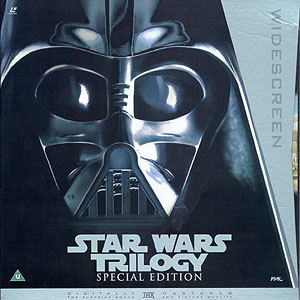 [Speaker Notes: Cataloging Videorecordings Defensively:  Edition

Make sure that you include an edition statement if one is available.  An edition statement coded in field 250 -- rather than being relegated to a quoted or unquoted note or to other title information -- can be one of the most effective means of differentiating records that might otherwise seem identical.  RDA 2.5.2.1 reads in part:

“In case of doubt about whether a statement is a designation of edition, consider the presence of these words or statements as evidence that it is a designation of edition:
a)  a word such as edition, issue, release, level, state, or update (or its equivalent in another language)
	or
b)  a statement indicating: 
i)	a difference in content
ii)	a difference in geographic coverage
iii)	a difference in language
iv)	a difference in audience
v)	a particular format or physical presentation
vi)	a different date associated with the content
	            vii)	a particular voice range or format of notated music”

In many cases (including in some of the examples that follow), other matching elements such as dates, region, color broadcast standard, publisher, and so on, may also distinguish the records adequately, but please include edition statements in 250 whenever appropriate.

In this context, we’ll also look at a few instances when some of these distinctions may be made more appropriately through other means, according to the descriptive conventions you are using and/or the manner in which the resource presents itself.

Additionally, we will look at a few of the other ways we’ve tried to adjust the DDR algorithms to identify similar differences in existing records that have followed earlier and sometimes less explicit cataloging practices.]
Cataloging Videorecordings Defensively:  Edition
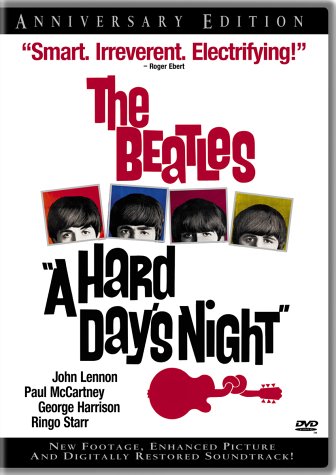 Edition Statements =
 Effective Differentiation
RDA 2.5.1.4 & AACR2 1.2B4, 7.2B3
For a resource lacking an edition statement but known to contain significant changes from other editions, supply an edition statement if important for identification or access
[Speaker Notes: Cataloging Videorecordings Defensively:  Edition

One of the most effective ways of assuring that bibliographic records reflecting subtle differences between similar resources are not merged incorrectly by DDR is to use the power that both AACR2 1.2B4 and RDA 2.5.1.4 give to catalogers.

AACR2 1.2B4 (and the corresponding rules in subsequent chapters, including 7.2B3) and their associated LCRIs allow the optional addition of an edition statement:  “If an item lacks an edition statement but is known to contain significant changes from other editions, supply a suitable brief statement in the language and script of the title proper and enclose it in square brackets.”  LCRI 1.2B4 further states: “Do not apply this optional rule to any case of merely supposed differences in issues that might make them different editions. Apply the option for manifest differences where the catalog records would otherwise show exactly the same information in the areas beginning with the title and statement of responsibility area and ending with the series area.”

RDA 2.5.1.4 allows essentially the same option:  “If a resource lacks an edition statement but is known to contain significant changes from other editions, supply an edition statement, if considered important for identification or access.”  If there is a date associated with these different versions, it is fully in keeping with these instructions to include that date as part of the edition statement in field 250.  Edition statements are not as common in videorecordings as they are in other bibliographic formats, but they should be in field 250 when they are present.]
Cataloging Videorecordings Defensively:  Edition
245 00 Wilderness first aid : ǂb emergency care for remote locations.
250      3rd ed.
260      Sudbury, MA : ǂb Jones and Bartlett Publishers, ǂc ©2009.
300      1 videodisc (25 min., 41 sec.) : ǂb sound, color ; ǂc 4 3/4 in.
500      At head of title: American Academy of Orthopaedic Surgeons.
500      On case liner: Wilderness Medical Society.
538      DVD.
245 00 Wilderness first aid : ǂb emergency care for remote locations.
250      4th ed.
260      Burlington, MA : ǂb Jones and Bartlett Publishers ǂc c2015.
300      2 videodiscs : ǂb sd., col., ǂc 4 3/4 in.
500      At head of title: American Academy of Orthopaedic Surgeons.
538      DVD.

Difference in Content
[Speaker Notes: Cataloging Videorecordings Defensively:  Editions:  Difference in Content

RDA 2.5.2.1:  “… In case of doubt about whether a statement is a designation of edition, consider the presence of these words or statements as evidence that it is a designation of edition:
…
b)  a statement indicating: 
…
i)  a difference in content.”

Although the difference in dates and he difference between one videodisc and two videodiscs would also serve to prevent a merge, the distinct, traditional edition statements should also be included.]
Cataloging Videorecordings Defensively:  Edition
245 00  Nosferatu : ǂb a symphony of horror / ǂc TF Transit Film ; Friedrich Wilhelm Murnau Stiftung ; Das Bundesarchiv ; from the novel Dracula by Bram Stoker, adapted by Henrik Galeen ; directed by F.W. Murnau.
250      Restored ed.
260      New York, NY : ǂb Kino International ; ǂa [Germany] : ǂb Worldwide distribution by Transit Film, ǂc c2009.
300      1 videodisc (94 min.) : ǂb sd., b&w (tinted) ; ǂc 4 3/4 in.
538      DVD; region 1, NTSC; full screen (1.33:1) presentation; 5.1 Stereo surround or 2.0 Stereo.
546      Silent film with newly translated English intertitles.
511 1   Max Schreck, Gustav v. Wangenheim, Greta Schroeder, G.H. Schnell, Ruth Landshoff, Gustav Botz, Alexander Granach, John Gottowt, Max Nemetz, Wolfgang Heinz, Albert Venohr.
508      Photography, F.A. Wagner ; costumes and sets, Albin Grau ; music, Hans Erdmann ; music performed by the Saarbrücken Radio Symphony Orchestra, under the direction of Berndt Heller.
500     Special features: "The language of shadows : Murnau, the early years and Nosferatu" featurette; "Nosferatu: an historic film meets digital restoration" featurette; Archival excerpts (Journey into the night (1920), The haunted castle (1921), Phantom (1922), The finances of the grand duke (1924), The last laugh (1924), Tartuffe (1925), Faust (1926), and Tabu (1931); Scene comparison betweeen Bram Stoker's novel, Henrik Galeen's screenplay, F.W. Murnau's film; Gallery of images.
245 00  Nosferatu : ǂb symphony of horror / ǂc adapted by Henrik Galeen ; directed by F.W. Murnau.
250      2-disc deluxe remastered edition.
264 1   New York, New York : ǂb Kino Classics, ǂc [2013]
300      2 videodiscs (95 min.) : ǂb sound, black and white, color tinted ; ǂc 4 3/4 in.
538      DVD, NTSC, region 1, (1.33:1) HD, 5.1 Surround, 2.0 Stereo.
546      Silent dialogue with English intertitles (disc 1) or German intertitles with optional English subtitles (disc 2) and added music score.
511 1    Max Schreck, Greta Schroeder, Ruth Landshoff, Gustav Von Wangenheim, Alexander Granach, George H. Schnell.
511 0    Music performers, Saarbrücken Radio Symphony Orchestra ; conductor, Berndt Heller.
508      Photographed by Fritz Arno Wagner ; restored by Luciano Berriatúa on behalf of the Friedrich-Wilhelm-Murnau-Stiftung; reconstruction of the original score, Berndt Heller.
500      Newly mastered in HD from the archival 35mm restoration by the Friedrich-Wilhelm-Murnau-Stiftung.
500      Special features:  The language of shadows (2007), a 52-minute documentary on F.W. Murnau's early career and the making of Nosferatu ; Lengthy excerpts from other films by F.W. Murnau: Journey into the night (1920), The Haunted castle (1921), Phantom (1922), The finances of the Grand Duke (1924), The last laugh (1924), Tartuffe (1925), Faust (1926), and Tabu (1931) ; image gallery.
Difference in Content
[Speaker Notes: Cataloging Videorecordings Defensively:  Editions:  Difference in Content

RDA 2.5.2.1:  “… In case of doubt about whether a statement is a designation of edition, consider the presence of these words or statements as evidence that it is a designation of edition:
…
b)  a statement indicating: 
…
i)  a difference in content.”

On the left is a 2009 “Restored Edition” on a single DVD; on the right,  2013 “2-Disc Deluxe Remastered Edition” on two DVDs.]
Cataloging Videorecordings Defensively:  Edition
245 00  Cléo de 5 à 7 / ǂc Cine Tamaris présente ; Gevaert ... [et al.] ; Rome Paris Films ; Georges de Beauregard, Carlo Ponti ; scénario et réalisation Agnès Varda.
260      [Irvington, N.Y.] : ǂb Criterion Collection, ǂc 2000.
300      1 videodisc (90 min.) : ǂb sd., b&w with a col. sequence ; ǂc 4 3/4 in. + ǂe folded insert.
490 1   The Criterion collection ; ǂv 73
490 1   The Classic collection
538      DVD; NTSC, Dolby digital, mono.
546      In French, with optional English subtitles.
511 1   Corinne Marchand, Antoine Bourseiller, Dominique Davray, Dorothée Blank, Michel Legrand, José-Luis de Vilallonga.
508      Cinematography, Jean Rabier, Alain Levert, Paul Bonis ; music, Michel Legrad, Agnès Varda ; editing, Janine Vernear ; Pascal Laverrière.
500      Originally produced as a motion picture in 1962 in France.
500      Aspect ratio 1.66:1.
245 00  Cléo de 5 à 7 / ǂc Janus Films ; Ciné-Tamaris ; Gevaert ... [et al.] ; Rome Paris Films ; [producer], Georges de Beauregard, Carlo Ponti ; images, Jean Rabier, Alain Levent, Paul Bonis ; scénario et réalisation, Agnès Varda.
250       Director-approved special ed.
260       [Irvington, N.Y.] : ǂb Criterion Collection, ǂc c2007.
300       1 videodisc (ca. 90 min.) : ǂb sd., b&w with a col. sequence ; ǂc 4 3/4 in.
490 1    The Criterion collection ; ǂv 73
538       DVD; region 1, NTSC ; widescreen (1.66:1) presentation; Dolby digital mono.
546       In French with optional English subtitles.
511 1    Corinne Marchand, Antoine Bourseiller, Dominique Davray, Dorothée Blank, Michel Legrand, José-Luis de Vilallonga, Loye Payen, Renée Duchateau, Lucienne Marchand, Serge Korber, Robert Postec.
508       Assistant directors, Bernard Toutblanc-Michel, Marin Karmitz ; art director, Bernard Evein ; editors, Janine Verneau, Pascale La Verriere ; music, Michel Legrand ; songs, Agnès Varda.
500       Originally produced as a motion picture in 1961.
500       Special features: "Remembrances" (2005), a documentary on the making of the film; "Hans Baldung Grien" gallery of paintings by Hans Baldung Grien, whose work inspired the character of Cléo; "Madonna and Agnès" excerpt from a 1993 French television program featuring Madonna and Varda talking about the film; "Cléo's real path through Paris" (2005), a short film; "Les fiancés du pont Macdonald" (1961), a short film; "L'opéra Mouffe" (1958), an early short by Varda; theatrical trailer; production notes.
Difference in Content
[Speaker Notes: Cataloging Videorecordings Defensively:  Editions:  Difference in Content

RDA 2.5.2.1:  “… In case of doubt about whether a statement is a designation of edition, consider the presence of these words or statements as evidence that it is a designation of edition:
…
b)  a statement indicating: 
…
i)  a difference in content.”

On the left is a 2000 release without an edition statement; on the right, the “Director-approved special edition” from 2007.  Although dates would also keep these records apart, inclusion of the distinguishing edition statement is also recommended.]
Cataloging Videorecordings Defensively:  Edition
245 00  9 songs / ǂc Accent Film Entertainment presents a Revolution Films production of a Michael Winterbottom film ; producer, Andrew Eaton ; director, Michael Winterbottom.
250      Unrated edited version.
260      [United States] : ǂb Tartan Video, ǂc c2005.
300      1 videodisc (64 min.) : ǂb sd., col. ; ǂc 4 3/4 in.
546      English with optional Spanish subtitles.
538      DVD 9, NTSC, Dolby digital 5.1.
511 1   Margo Stilley, Kieran O'Brien.
508      Director of photography, Marcel Zyskind ; editor, Mat Whitecross.
500      Originally released as a motion picture in 2004.
500      Special features include concert performance only option ; interviews with the director and actors ; original theatrical trailer ; bonus material featuring the bands from the film.
245 00  9 songs / ǂc Accent Film Entertainment presents a Revolution Films production of a Michael Winterbottom film ; producer, Andrew Eaton ; director, Michael Winterbottom.
250      Full uncut version.
260      [United States] : ǂb Tartan Video, ǂc c2005, c2004.
300      1 videodisc (69 min.) : ǂb sd., col. ; ǂc 4 3/4 in.
538      DVD 9, NTSC, Dolby digital 5.1.
546      English with optional Spanish subtitles.
511 1   Margo Stilley, Kieran O'Brien.
508     Director of photography, Marcel Zyskind ; editor, Mat Whitecross.
500     Originally released as a motion picture in 2004.
521 8   Unrated; sexually explicit content.
500      Special features include concert performance only option ; interviews with the director and actors ; original theatrical trailer ; bonus material featuring the bands from the film.
Difference in Content
[Speaker Notes: Cataloging Videorecordings Defensively:  Editions:  Difference in Content

RDA 2.5.2.1:  “… In case of doubt about whether a statement is a designation of edition, consider the presence of these words or statements as evidence that it is a designation of edition:
…
b)  a statement indicating: 
…
i)  a difference in content.”

Cut, edited, censored, cleaned-up versions and uncut, unedited, uncensored, explicit versions constitute legitimately separate editions, stated in field 250.  If some statement on the resource can be used as an edition statement, do so.  Otherwise, as long as such a difference is known, supply an appropriate edition statement in field 250.  In this particular case, both the “Unrated Edited Version” (on the left) and the “Full Uncut Version” (on the right) explicitly stated so.]
Cataloging Videorecordings Defensively:  Edition
245 00  Incident management : ǂb safety and efficiency for all of us / ǂc by the Washington State Transportation Center for the Federal Highway Administration and the Washington State Department of Transportation ; in cooperation with the Washington State Patrol.
250      [Draft ed.].
260      [Seattle] : ǂb University of Washington Instructional Media Services, ǂc [1991]
300     1 videocassette (approximately 19 min.) : ǂb sd., color ; ǂc 1/2 in.
500     "04-01-91"--Cassette label.
538     VHS.
520     This program overviews the safety and congestion problems incidents cause, discusses how incident management systems can address the problems, and describes several successful incident management methods.  The title screen, credits, and subtitles in this videorecording are handwritten words on cards and some sections of this videorecording contain audio but no video.
245 00  Incident management : ǂb safety and efficiency for all of us / ǂc by the Washington State Transportation Center for the Federal Highway Administration and the Washington State Department of Transportation ; in cooperation with the Washington State Patrol.
250      [Final ed.].
260      [Seattle] : ǂb University of Washington Instructional Media Services, ǂc [1991]
300      1 videocassette (approximately 19 min.) : ǂb sd., color ; ǂc 1/2 in.
538      VHS.
500      "04-01-91"--Cassette label.
520      This program overviews the safety and congestion problems incidents cause, discusses how incident management systems can address the problems, and describes several successful incident management methods.
Difference in Content
[Speaker Notes: Cataloging Videorecordings Defensively:  Editions:  Difference in Content

RDA 2.5.2.1:  “… In case of doubt about whether a statement is a designation of edition, consider the presence of these words or statements as evidence that it is a designation of edition:
…
b)  a statement indicating: 
…
i)  a difference in content.”

Here we have the “Draft Edition” on the left and the “Final Edition” on the right.  Such designations are legitimate edition statements and should be in field 250.  We do try to identify and parse such statements in 500 fields (“proof”, “galley”, “draft”, other variations and abbreviations), but they are most effective in field 250 for the purposes of differentiation.  If the designation is accompanied by a date, all the better.]
Cataloging Videorecordings Defensively:  Edition
245 04  The Lilpop sisters and their passions / ǂc BiS Film, Polish Television ; directed by Bożena Garus-Hockuba ; written by Ewa Nawój, Bożena Garus-Hockuba.
260       [Warszawa] : ǂb BiS Film : ǂb Telewizja Polska, ǂc c2005.
300       1 videodisc (88 min.) : ǂb sd., col. & b&w ; ǂc 4 3/4 in.
500       Title of Polish version: Siostry Lilpop i ich miłości.
508       Director of photography, Jerzy Sobociński.
511 0    Read by Krzysztof Kolberger, Danuta Stenka.
538       DVD, NTSC, fullscreen.
546       In Polish with English subtitles, open captions.
586       Hollywood Eagle Documentary Award, 2007.
245 04  The Lilpop sisters and their passions / ǂc BiS Film, Polish Television ; directed by Bożena Garus-Hockuba ; written by Ewa Nawój, Bożena Garus-Hockuba.
250       [Abridged].
260       [Warszawa] : ǂb BiS Film : ǂb Telewizja Polska, ǂc c2005.
300       1 videodisc (63 min.) : ǂb sd., col. & b&w ; ǂc 4 3/4 in.
500       Title of Polish version: Siostry Lilpop i ich miłości.
508       Director of photography, Jerzy Sobociński.
511 0    Read by Krzysztof Kolberger, Danuta Stenka.
538       DVD, NTSC, fullscreen.
546       In Polish with English subtitles, open captions.
586       Hollywood Eagle Documentary Award, 2007.
Difference in Content
[Speaker Notes: Cataloging Videorecordings Defensively:  Editions:  Difference in Content

RDA 2.5.2.1:  “… In case of doubt about whether a statement is a designation of edition, consider the presence of these words or statements as evidence that it is a designation of edition:
…
b)  a statement indicating: 
…
i)  a difference in content.”

In addition to providing vital information to users, the inclusion of the “Abridged” edition statement in the right-hand record would ensure that these would not match.   Both OCLC’s “When to Input a New Record” and ALCTS’ “Differences Between, Changes Within” regard statements such as “Abridged” and “Unabridged” as legitimate edition statements.]
Cataloging Videorecordings Defensively:  Edition
245 04  The Marion Lake story : ǂb defeating the mighty phragmite / ǂc a film by Greta Schiller.
250       Limited North Fork ed.
260       [New York] : ǂb Jezebel Productions, ǂc 2013.
300       1 videodisc (30 min.) : ǂb sd., col. ; ǂc 4 3/4 in.
538       DVD.
511 0    Diana Fischer, Lori Luscher, Steve Marino, Elizabeth O'Reilly ; Marion Lake Restoration Committee.
      Camera/sound, Greta Schiller, Octavio Warnock-Graham, Paul Stoutenburgh ; editing, Andrea Weiss, Julian Jimenez.
520      Shows how a community in Long Island, New York, comes together to eradicate the invasive phragmites australis reed (phragmite) from Marion Lake. The 5 year plan (2008-2012) involved the community of volunteers, with grant money and donations, to restore the natural habitat of spawning fish, turtle, ducks, swans, seagulls, muskrats, hedgehogs, ferns, cattails, flowers and trees, that had been disappearing from the phragmite taking over the landscape.
245 04  The Marion Lake story : ǂb defeating the mighty phragmite, 2007-2013 / ǂc a film by Greta Schiller.
260       New York, NY : ǂb Jezebel Productions, ǂc c2013.
300       1 videodisc (28 min.) : ǂb sd., col. ; ǂc 4 3/4 in.
538       DVD.
520       The Marion Lake Story: Defeating the Mighty Phragmite tells a compelling tale of an ecological crisis: the complete degradation--and eventual restoration--of an 18-acre lake on the east end of Long Island NY that provides crucial habitat for migrating birds, rare turtles and other flora and fauna but is being choked to death by the invasive reed, the australis phragmite. Lori Luscher, a local resident who watched with growing alarm the gradual disappearance of the lake she grew up on, takes it upon herself to write an eradication grant request to the NY State Department of Environmental Conservation. The grant requires matching funds of $100,000, and so begins the long haul of seeking donations from residents and local environmental groups, and organizing those most American of community events--the yard sale and street fair and the town hall meeting. Neighbors are  skeptical. The financial crisis threatens Lori's ability to raise the matching funds. The progress is slow--at times almost imperceptible. Confronted with such challenges, will the community hold together? From the first yard sale and eradication summer to the first blooms of replanted natives, we have been there with our cameras, following an exemplary local community pulling together to save the lake and restore it to a bio-diverse habitat for native flora and fauna. The result is an inspirational grassroots model for environmental restoration in action.
Difference in Geographic Coverage
[Speaker Notes: Cataloging Videorecordings Defensively:  Editions:  Difference in Geographic Coverage

RDA 2.5.2.1:  “… In case of doubt about whether a statement is a designation of edition, consider the presence of these words or statements as evidence that it is a designation of edition:
…
b)  a statement indicating: 
…
ii)  a difference in geographic coverage.”

The left-hand record is the standard version and the right-hand record a “Limited North Fork Edition.”  This “Difference in Geographic Coverage” reflected by the edition statement will prevent an incorrect merge.]
Cataloging Videorecordings Defensively:  Edition
245 04  The Iron horse / ǂc William Fox presents ; a John Ford production.
250       International version.
260       Beverly Hills, Calif. : ǂb Twentieth Century Fox Home Entertainment, ǂc 2007.
300       1 videodisc (ca. 133 min.) : ǂb sd., b&w ; ǂc 4 3/4 in.
490 1    The Ford at Fox collection
538       DVD ; 5.1 Dolby surround stereo ; full frame; All region.
546       Silent film with English intertitles and Spanish, Castellano, Quebecois, French, German or Italian subtitles.
511 1     George O'Brien, Madge Bellamy, Charles Edward Bull, Cyril Chadwick, Will Walling, Francis Powers, J. Farrell MacDonald, James Welch, George Wagner, Fred Kohler, James Marcus, Gladys Hulette.
508       Director, John Ford ; story, Charles Kenyon, John Russell ; scenario, Charles Kenyon ; photography, George Schneiderman ; titles, Charles Darnton ; original piano score, William Perry.
500       Special features: Vintage program ; advertising gallery ; still gallery.
500       Videodisc released as a 1924 motion picture.
245 04  The Iron horse / ǂc William Fox presents ; a John Ford production.
250       U.S. version.
260       Beverly Hills, Calif. : ǂb Twentieth Century Fox Home Entertainment, ǂc 2007.
300       1 videodisc (ca. 150 min.) : ǂb sd., b&w ; ǂc 4 3/4 in.
490 1    The Ford at Fox collection
538       DVD ; 5.1 Dolby surround stereo ; full frame; All region.
546       Silent film with English intertitles and Spanish or Quebecois subtitles.
511 1    George O'Brien, Madge Bellamy, Charles Edward Bull, Cyril Chadwick, Will Walling, Francis Powers, J. Farrell MacDonald, James Welch, George Wagner, Fred Kohler, James Marcus, Gladys Hulette.
508       Director, John Ford ; story, Charles Kenyon, John Russell ; scenario, Charles Kenyon ; photography, George Schneiderman ; titles, Charles Darnton ; original piano score, William Perry.
500       Videodisc released as a 1924 motion picture.
500       For specific features see interactive menu.
Difference in Geographic Coverage
[Speaker Notes: Cataloging Videorecordings Defensively:  Editions:  Difference in Geographic Coverage

RDA 2.5.2.1:  “… In case of doubt about whether a statement is a designation of edition, consider the presence of these words or statements as evidence that it is a designation of edition:
…
b)  a statement indicating: 
…
ii)  a difference in geographic coverage.”

The difference in edition statements, “U.S. Version” on the left and “International Version” on the right, would prevent an incorrect merge in this case.]
Cataloging Videorecordings Defensively:  Edition
245 00  Video voters' guide : ǂb 2007 primary election.
246 3    2007 primary election video voters' guide
250       City of Seattle version.
260       [Seattle, Wash. : ǂb Seattle Ethics and Elections Commission, ǂc 2007]
300       1 videodisc (40 min.) : ǂb sd., col. ; ǂc 4 3/4 in.
538       DVD.
511 0    Host, Frank Abe.
546       Open captioned.
508       Post-production services by King County Television.
518       Taped at the studios of the Seattle Channel.
520       Candidates for the Seattle City Council and Seattle School Board provide statements on their positions.
245 00  Video voters' guide : ǂb 2007 primary election / ǂc produced under the supervision of the Seattle Ethics and Elections Commission and the King County Elections Section.
246 3    2007 primary election video voters' guide
250       King County/Port version.
260       [Seattle, Wash. : ǂb Seattle Ethics and Elections Commission, ǂc 2007]
300       1 videodisc (49 min.) : ǂb sd., col. ; ǂc 4 3/4 in.
538       DVD.
511 0    Host, Frank Abe.
546       Closed captioned.
508       Post-production services by King County Television.
518       Taped at the studios of the Seattle Channel.
520       Candidates for King County Prosecuting Attorney, King County Assessor, Metropolitan King County Council, and the Port of Seattle Commission provide statements on their positions.
Differences in Content/Geographic Coverage/Audience
[Speaker Notes: Cataloging Videorecordings Defensively:  Editions:  Differences in Content/Geographic Coverage/Audience

RDA 2.5.2.1:  “… In case of doubt about whether a statement is a designation of edition, consider the presence of these words or statements as evidence that it is a designation of edition:
…
b)  a statement indicating: 
…
i)	a difference in content
ii)	a difference in geographic coverage
…
iv)	a difference in audience.”

On the left we have the “City of Seattle Version” and on the right, the “King County/Port Version.” Regardless of whether one considers this distinction to be a difference in “contents,” in “geographic coverage,” or in “audience,” – all three, really – we can agree that it is a difference deserving a separate record, which DDR will recognize because of the edition statements.]
Cataloging Videorecordings Defensively:  Edition
245 00  After America-- after Japan / ǂc Global Film Network Inc. ; produced and directed by Regge Life.
250       English version.
260       [East Chatham, N.Y. : ǂb Global Film Network], ǂc c1999.
300       1 videocassette (114 min.) : ǂb sd., col. ; ǂc 1/2 in.
538       VHS.
546       English and Japanese with English subtitles for Japanese dialogue.
511 0     Narration: Hiroko Kuniya.
508        Editors, Fred MacGraw, Patricia Sunshine ; videographers, Hisazumi Shimazu, Rick Butler, Henry Young ; music, Chris Blasdel, Larry Richards.
500        Edition statement from cassette labels.
505 0     pt. 1. After America -- pt. 2. After Japan.
520       This documentary examines the adjustments made by Japanese and Americans who migrate to the opposite country and how their lives are effected upon their return.
245 00  After America-- after Japan / ǂc Global Film Network Inc. ; produced and directed by Regge Life.
250       Japanese version.
260       [East Chatham, N.Y. : ǂb Global Film Network], ǂc c1999.
300       1 videocassette (114 min.) : ǂb sd., col. ; ǂc 1/2 in.
538       VHS.
546       English and Japanese with Japanese subtitles for English dialogue.
511 0    Narration: Hiroko Kuniya.
508       Editors, Fred MacGraw, Patricia Sunshine; videographers, Hisazumi Shimazu, Rick Butler, Henry Young; music, Chris Blasdel, Larry Richards.
505 0    pt. 1. After America -- pt. 2. After Japan.
520       This documentary examines the adjustments made by Japanese and Americans who migrate to the opposite country and how their lives are effected upon their return.
Difference in Language
[Speaker Notes: Cataloging Videorecordings Defensively:  Editions:  Difference in Language

RDA 2.5.2.1:  “… In case of doubt about whether a statement is a designation of edition, consider the presence of these words or statements as evidence that it is a designation of edition:
…
b)  a statement indicating: 
…
iii)  a difference in language.”

On the left is the “Japanese version,” which has Japanese subtitles for the English portions.  On the right is the “English version,”  which has English subtitles for the Japanese portions.  Aside from the distinguishing edition statements, the resources are described virtually identically.  Fortunately in this case, the version statements were apparently explicitly stated on the resources.]
Cataloging Videorecordings Defensively:  Edition
245 00  Nuovo Cinema Paradiso / ǂc Miramax Films ; Franco Cristaldi presenta un film di Giuseppe Tornatore ; una coproduzione Cristaldifilm (Roma), Films Ariane (Parigi).
246 1    ǂi Title on cassette label and container: ǂa Cinema Paradiso
250       Dubbed version.
260       New York : ǂb HBO Video, ǂc c1990.
300       1 videocassette (121 min.) : ǂb sd., col. ; ǂc 1/2 in.
538       VHS Hi-fi, mono.
546       Dubbed in English.
546       Closed-captioned.
511 1     Philippe Noiret, Jacques Perrin, Antonella Attili, Pupella Maggio, Salvatore Cascio.
508       Producer, Franco Cristaldi ; director/writer, Giuseppe Tornatore ; music, Ennio Morricone ; production design, Andrea Crisanti ; cinematography, Blasco Giurato ; film editor, Mario Morra.
500       Videocassette release of the 1990 motion picture.
245 00  Nuovo Cinema Paradiso / ǂc Miramax Films ; un film de Giuseppe Tornatore ; prodotto da Franco Cristaldi.
246 1    ǂi Title on videocassette label and box: ǂa Cinema Paradiso
260       New York, NY : ǂb HBO Video, ǂc c1990.
300       1 videocassette (121 min.) : ǂb sd., col. ; ǂc 1/2 in.
538       VHS format; hi-fi, mono.; Dolby NR on linear tracks.
546       Italian with English subtitles.
546       Closed captioned.
511 1     Philippe Noiret, Jacques Perrin, Antonella Attili, Pupella Maggio, Salvatore Cascio, Marco Leonardi, Agnese Nano.
508       Director/writer, Giuseppe Tornatore ; music, Ennio Morricone ; photography, Blasco Giurato.
500       Originally released as an Italian-French motion picture, co-production of Cristaldifilm, Films Ariane, Rai/Tre, T.F.1 Film Productions in 1988.
Difference in Language
[Speaker Notes: Cataloging Videorecordings Defensively:  Editions:  Difference in Language

RDA 2.5.2.1:  “… In case of doubt about whether a statement is a designation of edition, consider the presence of these words or statements as evidence that it is a designation of edition:
…
b)  a statement indicating: 
…
iii)  a difference in language.”

On the left is the original Italian version with English subtitles.  On the right is the version dubbed into English, with a distinguishing edition statement. Aside from that edition statement, the resources are described virtually identically, but the “Dubbed Version” edition statement keeps them from merging incorrectly.  Because the edition statement was not bracketed, it presumably appeared as such on the resource; had it been cataloger-supplied, inclusion of the dubbed language would have been a good idea.]
Cataloging Videorecordings Defensively:  Edition
245 04  The Sitcom seminars / ǂc Australian Film Television & Radio School.
250       Professional ed.
260       [Los Angeles, CA] : ǂb First Light Video Pub., ǂc c1993.
300       10 videocassettes (270 min.) : ǂb sd., col. ; ǂc 1/2 in.
490 1    [Master classes in the media arts]
505 0    What is sitcom? (19 min.) -- The sitcom writer's comic toolbox (36 min.) -- The sitcom writer's craft (29 min.) -- Sitcom rules and forms (30 min.) -- Sitcom story structure (21 min.) -- Dramatic structure and comic development (29 min.) -- The production process : part 1 (30 min.) -- The production process : part 2 (23 min.) -- Three in-depth case studies (30 min.) -- A survival guide for sitcom writers (23 min.).
538       VHS format.
511 0    Hosts: Paul Thompson, Russ Woody, John Vorhaus, Norma Stafford Vela.
508       Director, Richard Jasek ; producer, Jason Wheatley ; editors, Richard Jasek, Tim Hickson ; seminar director, Paul Thompson.
245 04  The Sitcom seminars / ǂc Australian Film Television & Radio School.
250       Home study ed.
260       Los Angeles, CA : ǂb First Light Video Pub., ǂc c1993.
300       10 videocassettes (270 min.) : ǂb sd., col. ; ǂc 1/2 in.
490 1     Master classes in the media arts
505 0     What is sitcom? (19 min.) -- The sitcom writer's comic toolbox (36 min.) -- The sitcom writer's craft (29 min.) -- Sitcom rules and forms (30 min.) -- Sitcom story structure (21 min.) -- Dramatic structure and comic development (29 min.) -- The production process : part 1 (30 min.) -- The production process : part 2 (23 min.) -- Three in-depth case studies (30 min.) -- A survival guide for sitcom writers (23 min.).
538       VHS format.
511 0    Hosts: Paul Thompson, Russ Woody, John Vorhaus, Norma Stafford Vela.
508       Director, Richard Jasek ; producer, Jason Wheatley ; seminar director, Paul Thompson.
Difference in Audience
[Speaker Notes: Cataloging Videorecordings Defensively:  Editions:  Difference in Audience

RDA 2.5.2.1:  “… In case of doubt about whether a statement is a designation of edition, consider the presence of these words or statements as evidence that it is a designation of edition:
…
b)  a statement indicating: 
…
iv)  a difference in audience.”

On the left is the “Home Study Edition” and on the right, the “Professional Edition.”  The edition statements are the only substantive elements differentiating the resources.]
Cataloging Videorecordings Defensively:  Edition
245 00  To breathe as one / ǂc a film by James Tusty and Maureen Castle Tusty ; produced by Sky Films Incorporated and Northern Lights Productions in association with Allfilm ; executive producer, James Tusty ; directors, Maureen Castle Tusty, Bestor Cram, Mike Majoros ; producers, Maureen Castle Tusty, James Tusty, Bestor Cram, Piret Tibbo-Hudgins ; writers, Mike Majoros, James Tusty, Maureen Castle Tusty.
250       Home version.
264  1   [New York] : ǂb Sky Films, ǂc [2013]
264  4   ǂc ©2013
300       1 videodisc (56 minutes) : ǂb sound, color ; ǂc 4 3/4 in.
538       DVD; stereo.
546       Narration in English, some dialogue in Estonian with English subtitles ; sung portions in Estonian.
500       Traditional Estonian songs and music, including settings of Lydia Koidula's poem Mu isamaa on minu arm, composed by Arvo Pärt, Mihkel Ludig, Veljo Tormis, Aare Kruusimäe, Gustav Ernesaks, Peep Sarapik, Olav Ehala, Erkki-Sven Tüür.
511 0    Narrated by Nero Urke ; Various choirs ; Piedmont Children's Choir ; ETV Girls' Choir ; Estonian Academy of Music and Theatre.
508       Editors, Mike Majoros, Andrew Kukura.
500       "Licensed for home use only--not for public screenings."--Container.
245 00  To breathe as one / ǂc a film by James Tusty and Maureen Castle Tusty ; narrated by Nero Urke ; produced by Sky Films Incorporated and Northern Lights Productions in association with Allfilm.
250       Educational version 1.0 for schools, libraries, and community organizations.
264  1   [New York] : ǂb Sky Films, ǂc [2013]
264  4   ǂc ©2013
300       1 videodisc (approximately 56 minutes) : ǂb sound, color ; ǂc 4 3/4 in.
538       DVD; stereo, 5.1 surround.
546       Narration in English, some dialogue in Estonian with English subtitles ; sung portions in Estonian.; closed-captioned.
511 0    Various choirs ; Piedmont Children's Choir ; ETV Girls' Choir ; Estonian Academy of Music and Theatre.
508       Directors, Maureen Castle Tusty, Bestor Cram, Mike Majoros.
500       Traditional Estonian songs and music, including settings of Lydia Koidula's poem Mu isamaa on minu arm, composed by Arvo Pärt, Mihkel Ludig, Veljo Tormis, Aare Kruusimäe, Gustav Ernesaks, Peep Sarapik, Olav Ehala, Erkki-Sven Tüür.
500       Originally released as a documentary film in 2013.
500       Additional features: extra scenes not in the film or home version; video promos; educational and PR materials, including teacher's guides and promotional materials for screenings.
500     Teacher's guides and other additional materials accessible as PDF files by inserting the disc into the DVD-ROM drive of your computer. Detailed instructions on access are included on container cover and from DVD menu.
540       Licensed for limited public screenings. Additional information on public screenings provided on container or from film's website ǂu http://sites.fastspring.com/skyfilmsinc/product/tobreatheasoneedu1?tags=breathe&action=adds&option=purchaser
Difference in Audience
[Speaker Notes: Cataloging Videorecordings Defensively:  Editions:  Difference in Audience

RDA 2.5.2.1:  “… In case of doubt about whether a statement is a designation of edition, consider the presence of these words or statements as evidence that it is a designation of edition:
…
b)  a statement indicating: 
…
iv)  a difference in audience.”

On the left is the “Home Version” and on the right, the “Educational Version 1.0 for schools, libraries, and community organizations.”  There is yet a third “Educational version 2.0 for colleges, universities, and public screenings.” All three edition statements keep the records from merging.]
Cataloging Videorecordings Defensively:  Edition
245 00  Answering the call : ǂb how to handle anthrax and other biological agent threats.
250       Police version.
260       [New Orleans, La.] : ǂb LA Educational Media, ǂc c2002.
300       1 videocassette (6 min., 58 sec.) : ǂb sd., col. ; ǂc 1/2 in.
538       VHS.
520       Dramatizes how police should deal with anthrax and other biological agent threats.
245 00  Answering the call : ǂb how to handle anthrax and other biological agent threats.
250       Fire version.
260       [New Orleans, La.] : ǂb LA Educational Media, ǂc c2002.
300       1 videocassette (ca. 20 min.) : ǂb sd., col. ; ǂc 1/2 in.
538       VHS.
520       Dramatizes how fire department personnel should deal with anthrax and other biological agent threats.
Difference in Audience
[Speaker Notes: Cataloging Videorecordings Defensively:  Editions:  Difference in Audience

RDA 2.5.2.1:  “… In case of doubt about whether a statement is a designation of edition, consider the presence of these words or statements as evidence that it is a designation of edition:
…
b)  a statement indicating: 
…
iv)  a difference in audience.”

On the left is the “Police Version” and on the right, the “Fire Version.”  There are actually a few other versions, including one for correctional officers and one for the general public.  The edition statements are the only substantive elements differentiating the resources.]
Cataloging Videorecordings Defensively:  Edition
245 00  American gangster / ǂc a Universal Pictures and Imagine Entertainment present in association with Relativity Media. A Brian Grazer production in association with Scott Free Productions ; produced by Brian Grazer, Ridley Scott ; written by Steven Zaillian ; directed by Ridley Scott.
250       2-disc extended collector's ed.
260       [Universal City, Calif.] : ǂb Universal Pictures, ǂc [2008]
300       2 videodiscs (263 min.) : ǂb sd., col. ; ǂc 4 3/4 in. + ǂe 1 booklet ([12] p. : ill. ; 18 cm.)
500       Special features: Disc 1: Extended version; Original theatrical version; includes feature commentary with director Ridley Scott and writer Steven Zaillian.  Disc 2: Deleted scenes including an alternate opening; Case files; three in-depth, behind-the-scenes segments reveal how the art of collaboration brings the film's script to life, how actual police drug testing techniques add "street-wise" on-screen realism and what it takes to stage the film's explosive climax.  Fallen empire: making American gangster.  A feature-length special that provides an in-depth look at the film's production, from the real life characters behind the story to exotic location shoots, costumes, setting up the infamous Ali vs. Frazier fight and more.
245 00  American gangster / ǂc Universal Pictures and Imagine Entertainment present in association with Relativity Media a Brian Grazer production in association with Scott Free Productions ; a Universal picture ; produced by Brian Grazer, Ridley Scott ; written by Steven Zaillian ; directed by Ridley Scott.
250       3-disc collector's ed.
260       Universal City, CA : ǂb Universal Studios Home Entertainment, ǂc [2008]
300       3 videodiscs (335 min.) : ǂb sd., col. ; ǂc 4 3/4 in. + ǂe 1 collectible booklet (32 p. : ill.)
538       DVD, region 1, anamorphic widescreen (1.85:1) presentation (disc one), various presentations (discs two and three); Dolby Digital 5.1 surround (disc one), Dolby Digital 2.0 stereo. (discs two and three), dual layer, NTSC.
546       English or dubbed French dialogue (disc one, original theatrical version only), Spanish or French subtitles; English subtitles for the deaf and hard-of-hearing.
521 8    Extended version: Unrated ; Original theatrical version: MPAA rating: R; violence, pervasive drug content and language, nudity and sexuality.
505 0    Disc one: Unrated extended version (177 min.) ; Original theatrical version (158 min.) -- Disc two: Special features (ca. 113 min.) -- Disc three: Special features (ca. 53 min.).
Difference in Format or Physical Presentation
[Speaker Notes: Cataloging Videorecordings Defensively:  Editions:  Format or Physical Presentation

RDA 2.5.2.1:  “… In case of doubt about whether a statement is a designation of edition, consider the presence of these words or statements as evidence that it is a designation of edition:
…
b)  a statement indicating: 
…
v)  a particular format or physical presentation.”

On the left, the “2-disc Extended Collector’s Edition” and on the right, the “3-disc Collector’s Edition.”  Although the differing numbers of discs in the 300 fields will also keep these from merging incorrectly, so will the different edition statements.]
Cataloging Videorecordings Defensively:  Edition
245 04  The lion in winter / ǂc Haworth Productions, Ltd. ; Joseph E. Levine presents an Avco Embassy Film ; screenplay by James Goldman ; produced by Martin Poll ; directed by Anthony Harvey.
     25th anniversary ed.
250       Full-frame edition.
260       [S.l.] : ǂb New Line Home Video : ǂb [Distributed by] Columbia Tristar Home Video, ǂc c1994.
300       1 videocassette (134 min.) : ǂb sd., col. ; ǂc 1/2 in.
538       VHS.
500       Closed captioned for the hearing impaired.
511 1    Peter O'Toole, Katharine Hepburn, Jane Merrow, John Castle, Timothy Dalton, Anthony Hopkins, Nigel Stock, Nigel Terry.
508       Music composed and conducted by John Barry.
245 04  The lion in winter / ǂc Haworth Productions, Ltd. Executive producer, Joseph E. Levine ; screenplay by James Goldman ; produced by Martin Poll ; directed by Anthony Harvey ; music composed and conducted by John Barry.
250       25th anniversary ed.
250       Wide-screen edition.
260       [S.l.] : ǂb New Line Home Video : ǂb [Distributed by] Columbia Tristar Home Video, ǂc 1994, 1968.
300      1 videocassette (135 min.) : ǂb sd., col. ; ǂc 1/2 in.
     VHS, NTSC.
500      Closed captioned for the hearing impaired.
511 1    Peter O'Toole, Katherine Hepburn, Jane Merrow, John Castle, Timothy Dalton, Anthony Hopkins, Nigel Stock, Nigel Terry.
508       Music composed and conducted by John Barry.
Difference in Format or Physical Presentation
[Speaker Notes: Cataloging Videorecordings Defensively:  Editions:  Format or Physical Presentation

RDA 2.5.2.1:  “… In case of doubt about whether a statement is a designation of edition, consider the presence of these words or statements as evidence that it is a designation of edition:
…
b)  a statement indicating: 
…
v)  a particular format or physical presentation.”

Aspect ratio (the ratio of horizontal width to vertical height of a moving image) can be an especially troublesome, um, aspect for DDR to discern and to differentiate.  It can be expressed in numerous ways, both numerically (as a reduced ratio or as an unreduced ratio) and verbally.

In AACR2 (7.5C2), aspect ratio was lumped with “special projection characteristics” such as “3D,”“Cinerama,” “multiscreen,” and “multiprojector” requirements that have historically been associated with the projection of motion picture film, rather than video, per se.  In RDA (7.19), aspect ratio gets its own set of instructions and a controlled vocabulary of sorts (“full screen,” “wide screen,” and “mixed”). Among the many additions made to MARC 21 as part of the implementation of RDA, however, aspect ratio was not granted its own field, subfield, or code, for reasons that are mysterious to me.  (“Presentation format,” which is RDA 3.17.2 and corresponds to MARC field 345 subfield $a, is limited to the “Projection Characteristic of Motion Picture Film” as RDA 3.17 is entitled; this is where the aforementioned “special projection characteristics” of AACR2 7.5C2 ended up.)

Depending upon the instructions under which a videorecording may have been cataloged, how a statement about the aspect ratio may have been presented on the resource, and various other factors, aspect ratio may appear in various places in a bibliographic record, including (but probably not limited to) fields 500, 538, and 250.  DDR does try to locate and parse statements of aspect ratio in each of these places and also tries to recognize that “wide screen” (as two words, one word, or hyphenated) and letterboxed are synonymous; and that “full screen” (as two words, one word, or hyphenated), “pan and scan,” “standard,” and ”formatted to fit your TV screen” are likewise synonymous.  As you can imagine, an automated process such as DDR will not always get this right.  We recommend that if a statement of aspect ratio presents itself, or can be construed as, an edition statement, such as in the examples here, that’s the best way to make this particular differentiation and the way that DDR is most likely to take the correct actions.]
Cataloging Videorecordings Defensively:  Edition
245 00 THX 1138 ǂh [videorecording] / ǂc Warner Home Video ; Warner Bros. Pictures ; an American Zoetrope production ; producer, Lawrence Sturhahn ; screenplay by George Lucas and Walter Murch ; story by George Lucas ; directed by George Lucas.
250     The George Lucas director's cut.
260     [s.l.] : ǂb Distributed by Warner Home Video, ǂc c2004.
300     2 videodiscs (ca. 85 min.) : ǂb sd., col. ; ǂc 4 3/4 in.
500     Videodisc release of a 1970 motion picture.
500     Bonus features: Disc 1: commentary by George Lucas and Walter Murch, Theatre of noise experience. Disc 2: A legacy of filmmakers : the early years of American Zoetrope, Artifact from the future : the making of THX 1138, Electronic labyrinth THX 1138 4EB (Lucas's original student film), vintage production featurette Bald, original and re-release trailers.
508     Directors of photography, David Myers and Albert Kihn ; editor, George Lucas ; music, Lalo Schifrin.
511 1   Donald Pleasence, Robert Duvall, Don Pedro Colley, Maggie McOmie, Ian Wolfe, Sid Haig, Marshall Efron, John Pearce, Johnny Weissmuller, Jr., Robert Feero, Irene Forrest, Claudette Bessing.
538     DVD PAL ; Region 2 ; Aspect ratio 2.40 widescreen presentation ; Dolby surround 5.1.
245 00 THX 1138 ǂh [videorecording] / ǂc Warner Bros. Pictures ; a Kinney National Company presents an American Zoetrope production ; produced by Lawrence Sturhahn ; directed by George Lucas.
250     The George Lucas director's cut ; widescreen.
260     Burbank, Calif. : ǂb Warner Bros. Entertainment Inc. : ǂb Distributed by Warner Home Video, ǂc [2004]
300     2 videodiscs (88 min.) : ǂb sd., col. ; ǂc 4 3/4 in.
500     Originally released as a motion picture in 1970.
500     Special features include: scene selection; interactive menus; disc 1: commentary by co-writer/director George Lucas and co-writer/sound designer Walter Murch; theatre of noise experience: isolated music and sound effects track with 'Master sessions', branching video segments showcasing Murch's pioneering work; disc 2: 2 new documentaries: 'A legacy of filmmakers: the early years of American Zoetrope' and 'Artifact from the future: the making of THX 1138; 'Electronic labyrinth THX 1138 4EB', Lucas's original student film; vintage production featurette 'Bald'; original and re-release trailers.
511 1   Donald Pleasence, Robert Duvall, Don Pedro Colley, Maggie McOmie, Ian Wolfe.
538     DVD; Dolby surround 5.1; Region 3.
Difference in Format or Physical Presentation
[Speaker Notes: Cataloging Videorecordings Defensively:  Editions:  Format or Physical Presentation

RDA 2.5.2.1:  “… In case of doubt about whether a statement is a designation of edition, consider the presence of these words or statements as evidence that it is a designation of edition:
…
b)  a statement indicating: 
…
v)  a particular format or physical presentation.”

Some DVD players are equipped to deal with the discs of multiple regions, but many are not, so the “Region” designation is an important distinction for videodiscs.  In current practice, region information goes in MARC field 347 for “Digital File Characteristics” subfield $e for “Regional Encoding.”  Lots of records for videorecordings don’t have field 347, but instead have their region designation buried in field 538 or 500.  DDR tries to identify regional encoding data in fields 538 or 500 and will not merge records that can be identified as having different regional encoding.]
Cataloging Videorecordings Defensively:  Edition
245 00 Ziggy Stardust and the Spiders from Mars ǂh [videorecording] / ǂc a Mainman production in association with Pennebaker Inc. ; a film by D A Pennebaker ; directed by D.A. Pennebaker.
250     30th anniversary DVD.
260     New York, N.Y. : ǂb EMI Records Ltd., ǂc [2003]
300     1 videodisc (ca. 90 min.) : ǂb sd., col. ; ǂc 4 3/4 in. + ǂe 1 booklet ([8] p. col. ill. ; 18 cm.)
500     "Remixed & remastered featuring new stereo and 5.1 surround sound mixes"--Container.
511 0  Performed by David Bowie as Ziggy Stardust, Spiders from Mars; with acc. musicians.
518     Recorded at Hammersmith Odeon, London, July 3, 1973.
520     The July 3rd, 1973 historic concert of the 'leper Messiah'. This was to be David Bowie's last concert with the Ziggy persona and the Spiders from Mars.
538     DVD; Dolby digital 5.1; PCM stereo; PAL; All Regions.
245 00 Ziggy Stardust and the Spiders from Mars ǂh [videorecording] : ǂb the motion picture / ǂc Virgin Records ; Bewlay Bro. SARL/Mainman ; a Mainman Production in association with Pennebaker, Inc. ; Jones/Tintoretto Entertainment Co., LLC ; a film by D.A. Pennebaker ; producer, Sarah Layish-Melamed.
250     30th anniversary DVD.
260     New York, NY : ǂb EMI Records Ltd. : ǂb Manufactured by Virgin Records, ǂc c2003.
300     1 videodisc (ca. 90 min.) : ǂb sound, color ; ǂc 4 3/4 in. + ǂe 1 booklet ([6] pages : color illustrations ; 19 cm.)
538     DVD, all regions; Dolby Digital, PCM stereo., 5.1 surround sound, NTSC ; Picture format 4:3 ; Dual-layer disc.
511 0  David Bowie, Mick Ronson, Trevor Bolder, Mick Woodmansy.
508     Filmed by, Jim Desmond ... [et al.] ; editor, Lorry Whitehead.
500     Originally released as a motion picture in 1973.
518     Recorded at Hammersmith Odeon, London, July 3, 1973.
520     David Bowie's last performance as Ziggy Stardust, his androgynous alter ego, shot in 1973.
Difference in Format or Physical Presentation
[Speaker Notes: Cataloging Videorecordings Defensively:  Editions:  Format or Physical Presentation

RDA 2.5.2.1:  “… In case of doubt about whether a statement is a designation of edition, consider the presence of these words or statements as evidence that it is a designation of edition:
…
b)  a statement indicating: 
…
v)  a particular format or physical presentation.”

Just as with regional encoding, some DVD players are equipped to deal with the discs of multiple color broadcast standards (NTSC, PAL, SECAM), but many are not.  The “Broadcast Standard” designation is another important distinction for videodiscs.  In current practice, broadcast standard information goes in MARC field 346 for “Video Characteristics” subfield $b for “Broadcast Standard.”  Lots of records for videorecordings don’t have field 346, but instead have their broadcast standard designation buried in field 538 or 500.  DDR tries to identify the broadcast standard in fields 538 or 500 and will not merge records that can be identified as having different broadcast standards.]
Cataloging Videorecordings Defensively:  Edition
110 2    IUPUI Guitar Ensemble (Musical group)
245 10  Guitar ensemble / ǂc IUPUI Guitar Ensemble ; Bret Hoag, director.
260       Indianapolis, IN : ǂb Indiana University School of Music Program, ǂc 2006.
300       1 videodisc : ǂb sd., color ; ǂc 4 3/4 in. + ǂe program.
538       DVD.
500       Student music group recital.
500       Performance recorded on April 6, 2006.
500       Includes copy of performance program.
505 0    Prelude in c minor / J.S. Bach -- Allegretto, op. 5, no. 12 / Matteo Carcassi -- Spanish dance no. 5 / Enrique Granados -- Characteristic dance / Leo Brouwer -- Prelude from the 1st cello suite / J.S. Bach -- Prelude #4 / Villa-Lobos -- Etude #1 / Villa-Lobos -- Rigaudon / G.F. Handel -- Terpsichore, op. 45 / Jose Ferrer -- Obscure daybreak / Rafael Hernandez -- Cuban landscapes with rain / Leo Brouwer.
511 1    Yevgeny Baburin, James Baker, Daniel Burroughs, Jason Coons, Benjamin Lutterbach, Collin Marone, Byron Rogers, guitar; Andrea Brian, flute.
110 2    IUPUI Guitar Ensemble (Musical group)
245 10  Guitar ensemble / ǂc IUPUI Guitar Ensemble ; Bret Hoag, director.
260       Indianapolis, IN : ǂb Indiana University School of Music Program, ǂc 2006.
300       1 videodisc : ǂb sd., color ; ǂc 4 3/4 in. + ǂe program.
538       DVD.
500       Student music group recital.
500       Performance recorded on November 27, 2006.
500       Includes copy of performance program.
505 0    O Cupid looke about thee / Thomas Robinson, arr. by Dr. Barbara Hoag -- Minuet in G / J.S. Bach -- 4 preludes / Manuel M. Ponce -- Sinfonie / J.S. Bach -- Rhapsody for the vernal equinox / Collin Marone -- Fin de siglo / Maximo D. Pujol -- Castles of Spain / F. Moreno-Torroba -- Five simple studies / Leo Brouwer -- En los trigales / Joaquin Rodrigo -- Prelude from cello suite #2 / J.S. Bach.
511 0    Daniel E. Burroughs, Mark Merriman, Collin Marone, Bryan Stuart, Yevgeny Baburin, Ben Lutterbach, David Gruender, Andrea Garofalo, guitar.
Different Date Associated  with the Content
[Speaker Notes: Cataloging Videorecordings Defensively:  Editions:  Different Date Associated with the Content

RDA 2.5.2.1:  “… In case of doubt about whether a statement is a designation of edition, consider the presence of these words or statements as evidence that it is a designation of edition:
…
b)  a statement indicating: 
…
vi)  a different date associated with the content.”

For sound recordings and videorecordings, we try our best to differentiate performances that have been recorded on different dates.  Even in cases where these differences are not expressed in edition statements, we try to parse data in field 518 for strings that look like dates, accounting for many of the most common forms of date expression.  For many types of materials, we also try to identify dates found in quoted notes, even in field 500, to differentiate bibliographic records.  Although we do our best to try to identify dates in these ways, DDR does not always succeed.  More reliable would be to supply an edition statement.

When explicit edition statements are not present, DDR does limit this sort of rummaging through 500s and 518s to bibliographic records that have the same field 040 subfield $c, that is, are input by the same institution.  This helps prevent merging of records that represent different performances of recitals, concerts, plays, operas, etc., say, at universities, recorded on different days or at different times but with the same or similar performers, and so on.

In these examples, the descriptive elements from 1XX through 538 are identical.  The dates of the performances more than seven months apart, involving the same named ensemble of eight musicians but having only three members in common, performing different programs, are expressed in 500 notes.  But DDR is able to find those dates and keep the records apart, even in the absence of explicit edition statements.]
Cataloging Videorecordings Defensively:  Edition
245 00  Strings and Piano Chamber Music : ǂb November 19, 2015.
505 0    Piano Quartet in A minor / Gustav Mahler -- Piano Quartet (1988) / Alfred Schnittke -- Sunrise of the Planetary Dream Collector / Terry Riley -- String Quartet in G minor, op. 10 / Claude Debussy -- Piano Quartet no. 1 in G minor, op. 25 / Johannes Brahms.
511 0    Kimberly Fang, violin; Anna Heflin, viola; Andy Ly, cello; Heemin Park, piano; Christopher Whitley, violin; Kumiko Sakamoto, violin; Luis Bellorin, viola; Bridget Pasker, cello; Autumn Chodorowski, violin; Alicia Venables, violin; Jodi Levitz, viola; Saul Richmon Rakerd, cello; Asuka Yanai, violin; Meredith Kufchak, viola; Yin Li, cello; Jillian Kim, piano.
518      San Francisco Conservatory of Music, Concert Hall, November 19, 2015, 8:00 p.m.
245 00  Strings and Piano Chamber Music : ǂb November 19, 2015.
505 0    Piano Trio no. 2 in E minor, op. 67 / Dmitri Shostakovich -- Piano Trio in D minor, op. 120 / Gabriel Faure -- Piano Trio in F minor, op. 65 / Antonin Dvorak.
511 0    Rachel Clement, violin; Eugenio Solinas, cello; Elizabeth Crecca, piano; Autumn Chodorowski, violin; Timothy Mar, cello; Yilin Liu, piano; Da Huang, violin; Ernesto Cabezas, cello; Xinyi Li, piano.
518       San Francisco Conservatory of Music, Concert Hall, November 19, 2015, 4:00 p.m.
Different Date Associated
 with the Content
[Speaker Notes: Cataloging Videorecordings Defensively:  Edition:  Different Date Associated with the Content

RDA 2.5.2.1:  “… In case of doubt about whether a statement is a designation of edition, consider the presence of these words or statements as evidence that it is a designation of edition:
…
b)  a statement indicating: 
…
vi)  a different date associated with the content.”

In this case, the difference is not dates, per se, but performance times on the same date:  one performance at 4 p.m. and the other at 8 p.m.  Aside from that four-hour difference, the 245 fields are identical.  DDR tries to take into account both date and time differences, in both field 250 and in field 518.  In both fields, DDR attempts to identify and compare dates in various formats.  If it can further identify times of day, also in various forms, it will try to compare those as well.  As you can well imagine, it doesn’t always succeed, but we do try to account for most of the more common ways in which dates and times can be expressed.  We limit the comparison of recording dates and times to records for Sound Recordings and Visual Materials that are created by the same institution (identified in field 040 subfield $c), which is where we’ve found incorrect merges in the past.]
Cataloging Videorecordings Defensively:  Edition
245 00  Sentimental reflections Winter edition ǂh [videorecording] : ǂb America's heritage in story, scenery and song.
250       Winter ed. Dec., 2005.
260       [Cincinnati, OH] : ǂb Delaney Communications, ǂc c2005.
300       1 videodisc : ǂb sd., col. ; ǂc 4 3/4 in.
538       DVD.
508       Patrick Delaney, producer.
505 0    Cover story : Canadian Pacific Railway 'Holiday Trains' -- Scenic America, Pike's Peak from Garden of the Gods in Colorado Springs -- Time Capsule : A retrospective on Bicycles -- On a musical note : Handbells in Lansing, Michigan.
245 00  Sentimental reflections Winter edition ǂh [videorecording] : ǂb America's heritage in story, scenery and song.
250       Winter ed. Dec., 2004.
260       [Cincinnati, OH] : ǂb Delaney Communications, ǂc c2004.
300       1 videodisc : ǂb sd., col. ; ǂc 4 3/4 in.
538       DVD.
511 0    Nancy James, host.
508       Patrick Delaney, producer.
505 0    Cover story : sleigh bells ringin' --Centuries of charm, visit to St. Augustine -- Time capsule, Mail via rail -- Scenic America, Lake Fausse Pointe, Louisiana -- On a musical note, Yankee Doodle Dandies.
Different Date Associated with the Content
[Speaker Notes: Cataloging Videorecordings Defensively:  Edition:  Different Date Associated with the Content

RDA 2.5.2.1:  “… In case of doubt about whether a statement is a designation of edition, consider the presence of these words or statements as evidence that it is a designation of edition:
…
b)  a statement indicating: 
…
vi)  a different date associated with the content.”

In this case, 245 fields are identical.  Dates in field 260 would be sufficient to keep the records from merging incorrectly, but the 250s are additional assurance, and are the best means of making the different editions explicit.]
Cataloging Videorecordings Defensively:  “Cast List”
“Cast List” Comparison
Encompasses different performers, conductors, narrators/readers, translators, directors, etc.
Considers subfields $e and $4 in X00 and X10 fields, when present.
Tries to parse data in field 245 subfield $c, field 508, field 511, when relator terms or codes are not present in X00 and X10 fields.
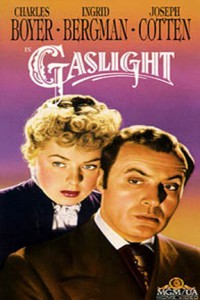 [Speaker Notes: Cataloging Videorecordings Defensively:  “Cast List”

“Cast List” Comparison
So called because it was first worked on for GLIMIR clustering to distinguish different versions of films (remakes, etc.) and to cluster together recorded performances of the same works by the same conductor and ensemble.  Its scope is really much wider than that name suggests, encompassing different performers, conductors, narrators/readers, translators, directors, etc.
It is used only under certain limited conditions because it is so complex and unforgiving.
Considers subfields $e and $4 in X00 and X10 fields, when present.
When relator terms and/or relator codes are not present in X00 and X10 fields, it tries to parse data in field 245 subfield $c, field 508, field 511, looking for a list of terms in various languages and the names that are associated with those terms

For videorecordings, the “cast list” check is used only occasionally as a assurance that we are not inadvertently matching, say, an original film with a remake, a theatrically-released film with a TV film, or other cases where films have the same title.  Usually, those sorts of differences would be borne out in different publishers, dates and the like, but this check is one more that we sometimes make to be sure that DDR isn’t acting incorrectly.]
Cataloging Videorecordings Defensively:  “Cast List”
130 0   Postman always rings twice (Motion picture : 1946)
245 14 The postman always rings twice / ǂc Metro-Goldwyn-Mayer presents ; produced by Carey Wilson ; screen play by Harry Ruskin and Niven Busch ; directed by Tay Garnett.
264  1  Burbank, CA : ǂb Warner Home Video, ǂc [2012]
264  4  ǂc ©2012
300      1 videodisc (113 min.) ǂb sound, color; ǂc 4 3/4 in.
538     Blu-ray Disc, widescreen presentation; requires Blu-ray player.
511 1  John Garfield, Lana Turner, Hume Cronyn, Cecil Kellaway, Leon Ames, Audrey Totter, Alan Reed, Jeff York.
508     Director of photography, Sidney Wagner ; editor, George White ; music, George Bassman.
500     Based on the novel by James M. Cain.
     Originally produced as a motion picture in 1946.
700 1  Garnett, Tay. ǂe film director.
130 0  Postman always rings twice (Motion picture : 1981)
245 14 The postman always rings twice ǂh [videorecording] / ǂc Lorimar ; an Andrew Braunsberg Production ; produced in association with Metro-Goldwyn-Mayer ; screenplay by David Mamet ; produced by Charles Mulvehill and Bob Rafelson ; directed by Bob Rafelson.
260     Burbank, CA : ǂb Distributed by Warner Home Video., ǂc [2012]
300     1 videodisc (121 min.) : ǂb sd., col. ; ǂc 4 3/4 in.
538     Blu-ray, widescreen (16 x 9, 1.85:1); DTS-HD master audio 1.0; requires Blu-ray player.
511 1   Jessica Lange, Jack Nicholson, John Colicos.
508     Director of photography, Sven Nykvist ; editor, Graeme Clifford ; music composed and conducted by Michael Small.
500     Based on the novel by James M. Cain.
     Originally released as a motion picture in 1981.
700 1  Rafelson, Bob, ǂe film producer, ǂe film director.
[Speaker Notes: Cataloging Videorecordings Defensively:  “Cast List”

An example of “cast list” comparison where the publisher/distributor, place of publication, date,  Blu-ray Disc format, widescreen presentation, and even one of the producers (MGM) are the same but the director, writer of the screenplay, actors, and so on all differ because the films were made 35 years apart.  Obviously, the 130s also distinguish the records, but one can’t always count on 130s to be present or correct.  For films, we try to identify directors first, preferably in field 700.  In this case, the names of the directors distinguish the records for DDR in spite of all the other similarities.]
Cataloging Videorecordings Defensively:  Conclusion
DDR ties both to differentiate legitimately separate records and to bring duplicates together.
Catalogers can assist DDR in both efforts by careful, accurate, and thorough cataloging.
Keep in mind the cooperative environment of WorldCat and its variety.
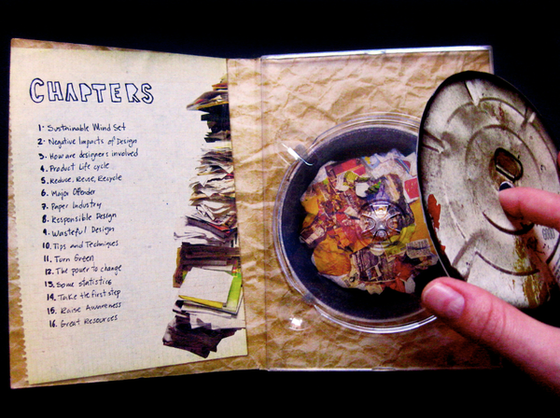 [Speaker Notes: Cataloging Videorecordings Defensively:  Conclusion

The contents of this presentation barely scratch the surface of what Duplicate Detection and Resolution tries to do.  We have concentrated on a few ways in which you as a cataloger might be able to assist DDR in correctly differentiating between legitimately separate bibliographic records specifically for videorecordings materials.  We have merely touched upon many of the other “defensive cataloging” measures that can be applied more generally to many sorts of bibliographic materials beyond videorecordings, including such elements as standardized numbers (ISBNs, etc.), places of publication, publishers, dates, and so on.  And we have concentrated chiefly on how DDR tries to differentiate records.  There’s been only a limited amount of discussion here of the many ways in which DDR tries to manipulate data to determine that differently transcribed data are actually identifiably the same:  different versions of a publisher’s name; different choices in the interpretation, transcription, and coding of titles; and so on.  But I hope this presentation helps you think a bit differently about how you catalog videorecordings in the cooperative environment of WorldCat.

By the way, the image on the right is that of a DVD package of a documentary about the role of graphic designers in taking care of the environment entitled “Beautiful Trash:  Insights on Responsible Graphic Design.”  That DVD being lifted out of the package evokes a garbage can cover.]
Cataloging Videorecordings Defensively:  Questions
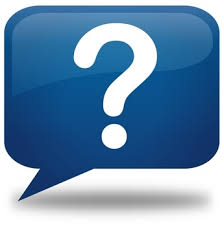 Thank you for your kind attention
askqc@oclc.org
When to Input a New Record
OCLC Bibliographic Formats and Standards (BFAS), Chapter 4
http://www.oclc.org/bibformats/en/input.html
Differences Between, Changes Within:  Guidelines on When to Create a New Record
ALA’s Association for Library Collections and Technical Services (ALCTS)
http://www.ala.org/ala/mgrps/divs/alcts/resources/org/cat/differences07.pdf
OCLC’s “Cataloging Defensively” Page
http://www.oclc.org/events/cataloging-defensively.en.html
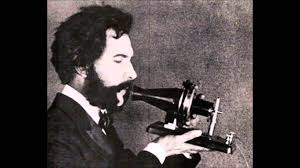 [Speaker Notes: Cataloging Videorecordings Defensively:  Questions

Thank you for your kind attention.

Outside of the context of this presentation, questions about “When to Input a New Record,” DDR, and other WorldCat quality issues may always be addressed to askqc@oclc.org.

On the screen, you see that AskQC address as well as the URLs for OCLC’s “When to Input a New Record,” the ALCTS document “Differences Between, Changes Within,” and OCLC’s “Cataloging Defensively” page.

Now it’s time for your questions.]